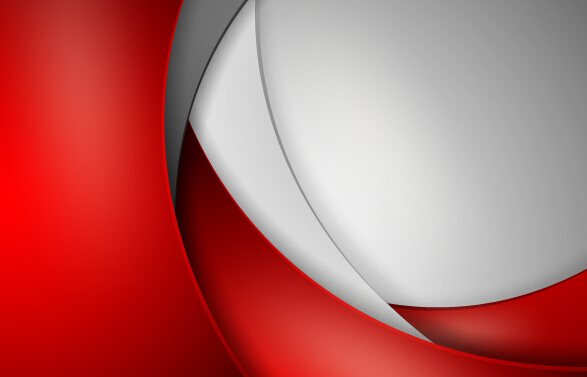 PANCASILA DALAM ARUS SEJARAH BANGSA INDONESIA
Disampaikan pada Pertemuan ke 3, 4 & 5
oleh :
Tatik Rohmawati, S.IP.M.Si
Pada Mata Kuliah :
Pancasila
3/6/2020
Materi Pancasila By Tatik Rohmawati, S.IP.M.SI
1
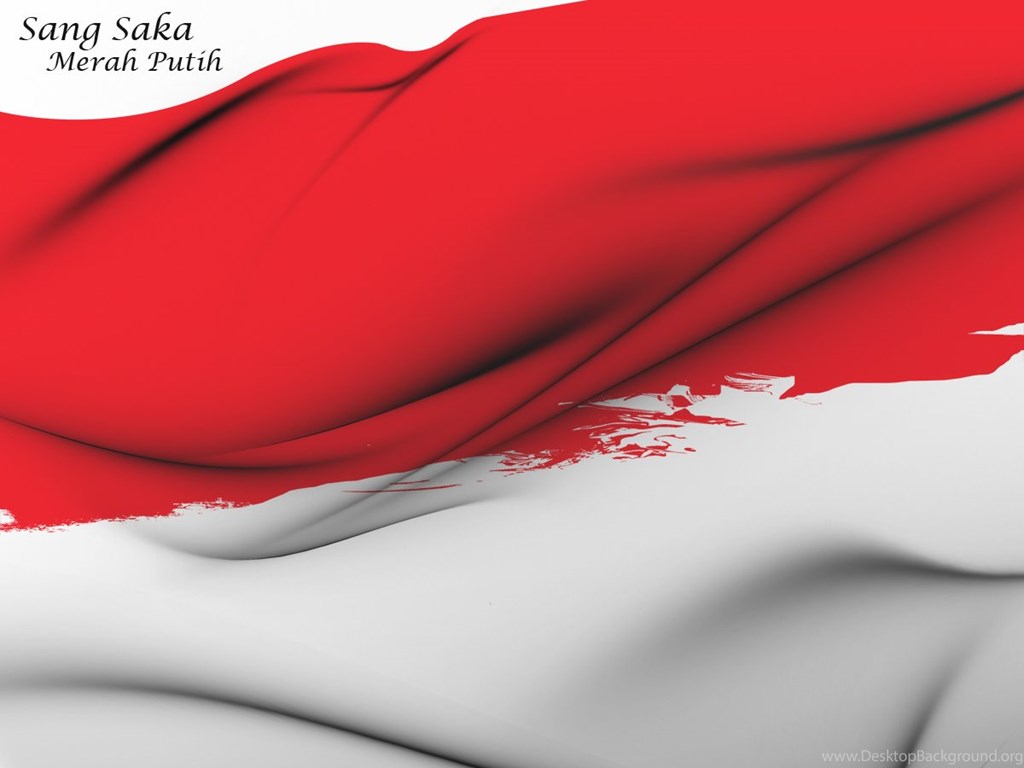 Pancasila dalam Perspektif Bangsa Indonesia
Sejarah perjuangan bangsa Indonesia dalam
mencapai cita – cita kemerdekaaan berlangsung
berabad – abad. Sejarah perumusan Pancasila
erat kaitannya dengan sejarah perjuangan
bangsa Indonesia.  
	Pancasila memiliki sejarah dari berbagai
masa sebelum pancasila dibentuk sebagai
Ideologi bangsa Indonesia.
3/6/2020
Materi Pancasila By Tatik Rohmawati, S.IP.M.SI
2
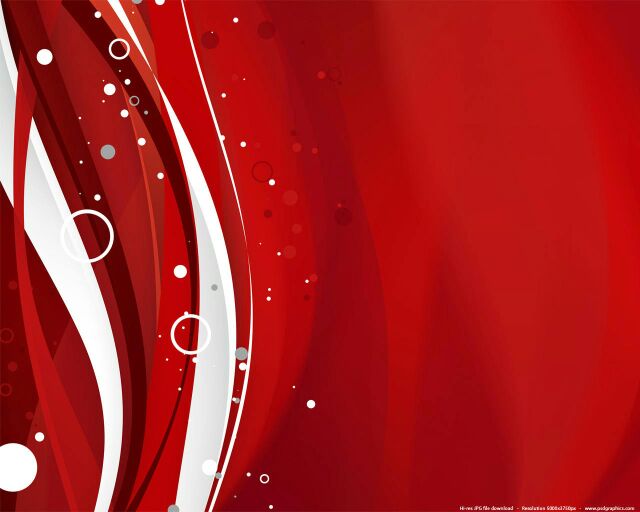 Bangsa indonesia (Abad vii – xvi )
3/6/2020
Materi Pancasila By Tatik Rohmawati, S.IP.M.SI
3
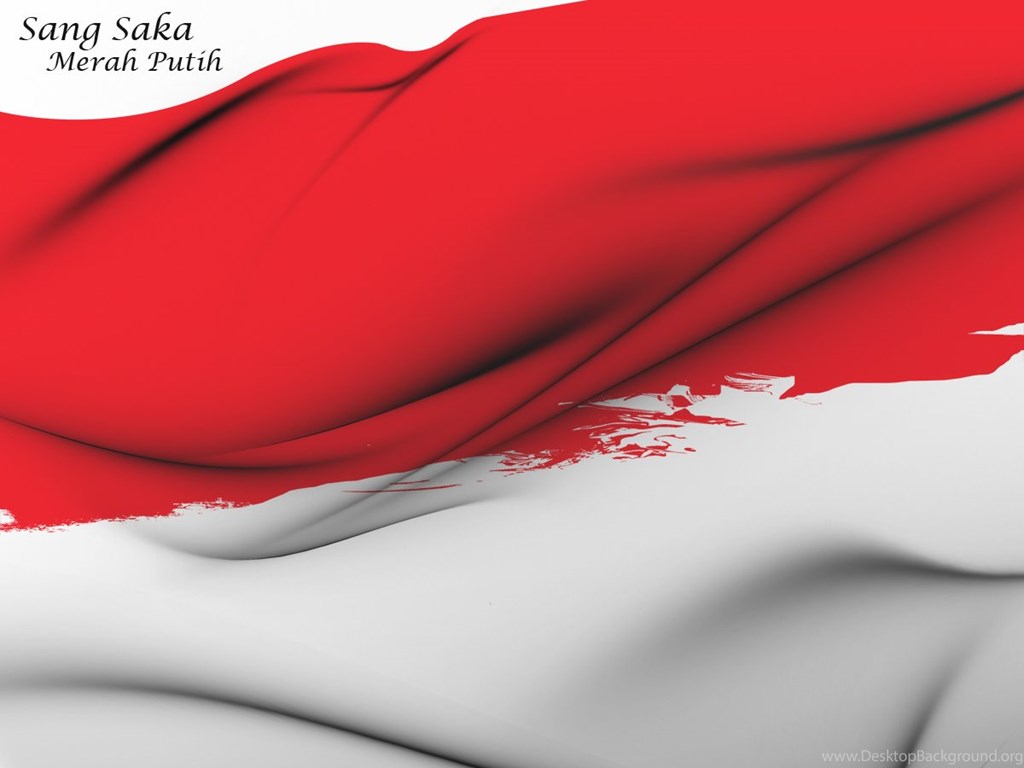 Zaman Kerajaan Sriwijaya
Kerajaan Sriwijaya berdiri kurang lebih pada abad
ke VII M. Pusat Kerajaan ini mengalami beberapa kali
perpindahan. Mulanya di Muara Takus kemudian
dipindahkan ke Jambi dan akhirnya ke Palembang. 
	Perdagangan di Kerajaan Sriwijaya dilakukan
dengan mempersatukan para pedagang dengan
Pegawai kerajaan. Dalam menjalankan Kerajaan
Sriwijaya ini tidak terlepas dari nilai – nilai
Ketuhanan, Agama dan Kebudayaan.
3/6/2020
Materi Pancasila By Tatik Rohmawati, S.IP.M.SI
4
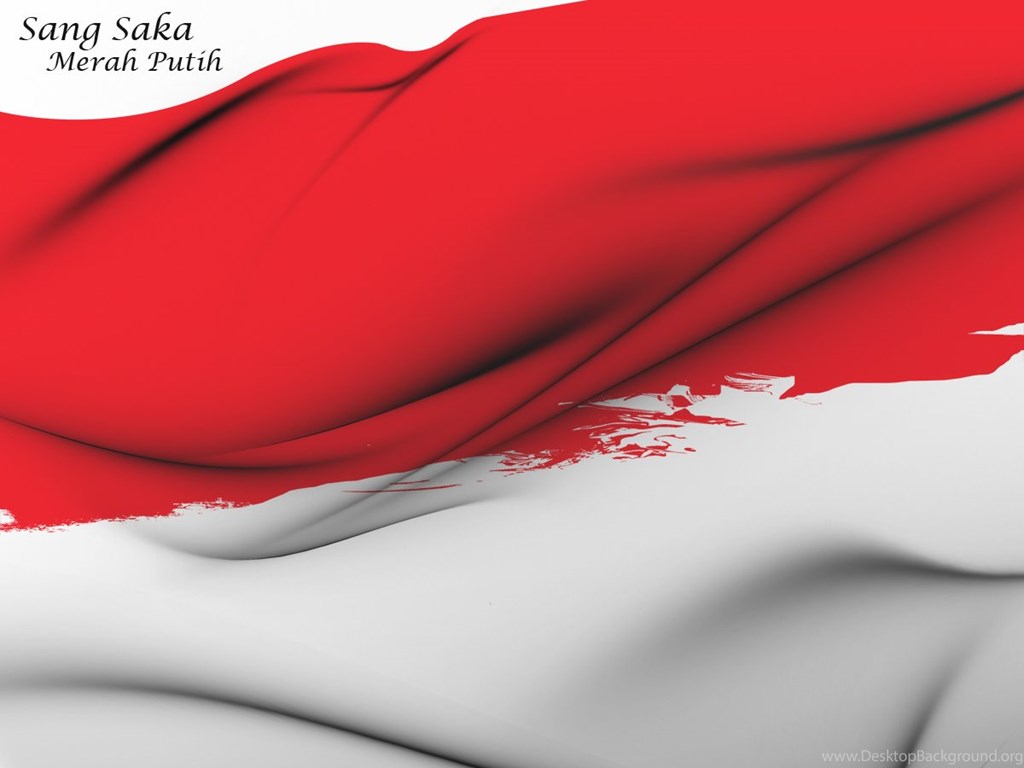 Kerajaan Maritim
Sriwijaya sering disebut sebagai negara maritim
karena kerajaan ini memiliki armada laut yang
kuat untuk mengamankan jalur – jalur
perdagangan karena perekonomian kerajaan
sriwijaya ini bergantung pada kegiatan pelayaran
dan perdagangan.
3/6/2020
Materi Pancasila By Tatik Rohmawati, S.IP.M.SI
5
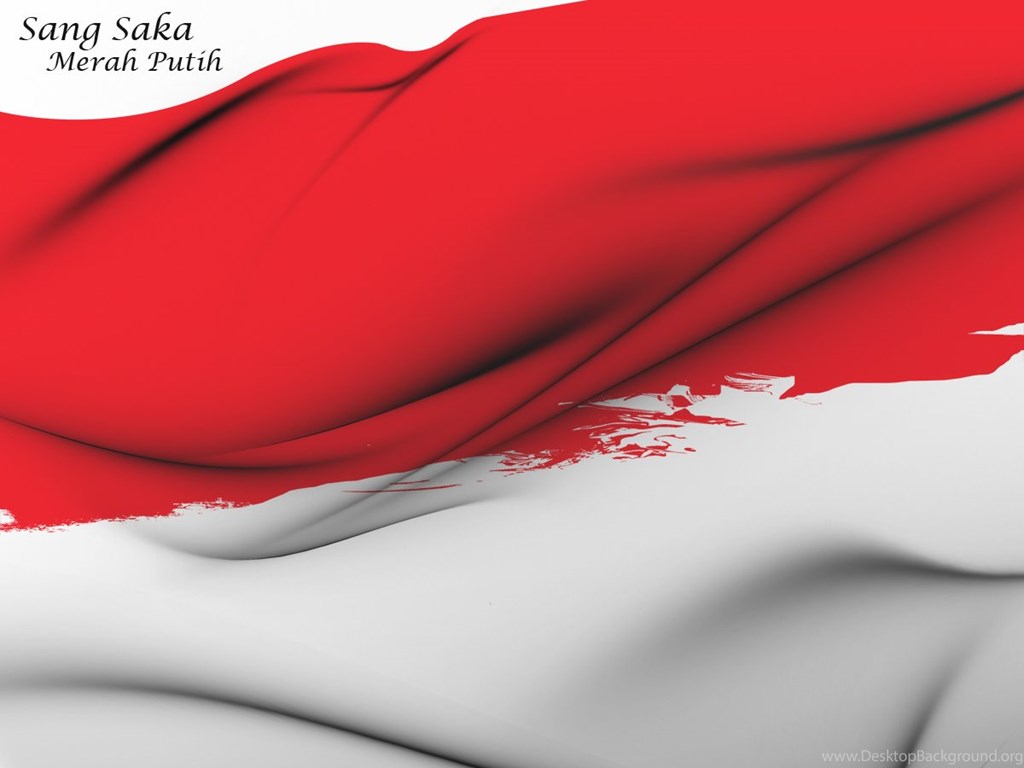 Kerajaan Majapahit
Pada masa pemerintahan Hayam Wuruk,
Kerajaan Majapahit mencapai puncak kejayaan
nya. Sumpah Palapa yang dahulu diucapkan
oleh Mahapatih Gajahmada pada masa ini
menjadi kenyataan. Seluruh wilayah nusantara
berhasil dipersatukan.
3/6/2020
Materi Pancasila By Tatik Rohmawati, S.IP.M.SI
6
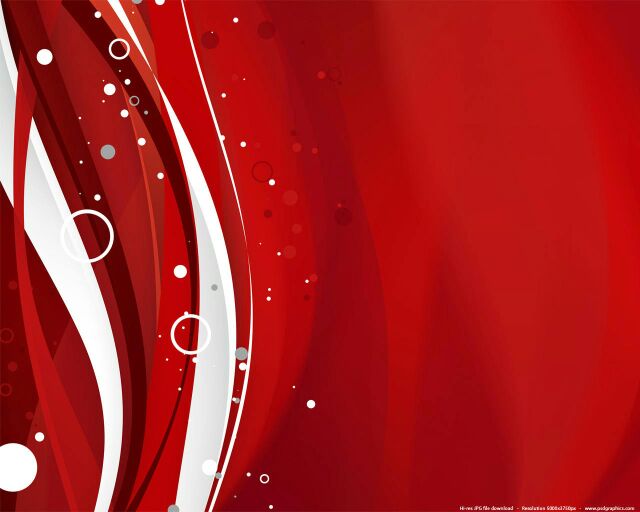 Penjajahan barat dan perlawanan fisik (abad xvii – xx)
3/6/2020
Materi Pancasila By Tatik Rohmawati, S.IP.M.SI
7
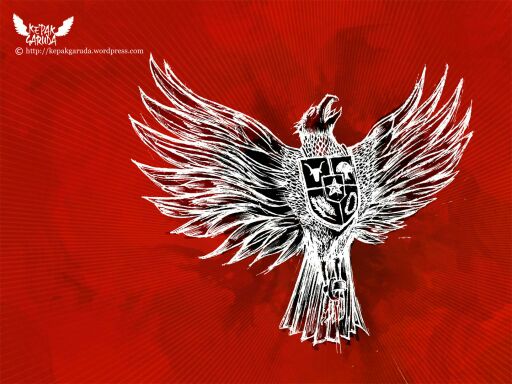 Portugis
Perlawanan Rakyat Maluku ( Raja Baabullah)
		Setelah Raja Ternate mengizinkan orang – orang
Portugis mendirikan benteng di Ternate, Portugis memiliki
hak monopoli perdagangan rempah – rempah. Adanya
perjanjian dengan Portugis menyebabkan para petani
cengkih di Maluku sangat tertekan karena mereka harus
menjual hasil rempah – rempahnya kepada Portugis. Dalam
situasi yang sangat tidak menguntungkan itulah akhirnya
timbul permusuhan antara rakyat Maluku dengan Portugis.
3/6/2020
Materi Pancasila By Tatik Rohmawati, S.IP.M.SI
8
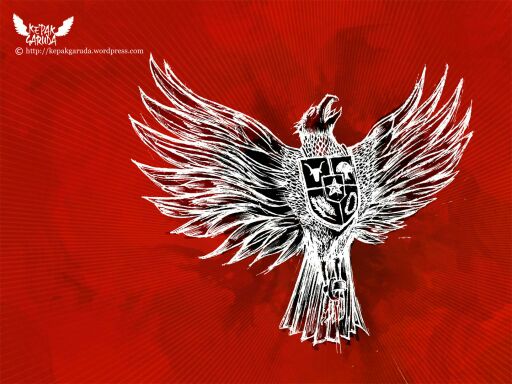 Belanda
Tahun 1596 dipimpin oleh Cornelis de Hotman 
	Pada tahun 1596 dipimpin oleh Cornelis de
Hotman kapal belanda sampai di pelabuhan Banten.
Pihak Belanda meminta agar Banten memberikan
sejumlah besar lada diluar kemampuannya untuk
membayar.  Akibatnya timbul perselisihan antara
pihak Belanda dengan Banten. Puncak dari
perselisihan tersebut semua kapal dagang Belanda
diperintahkan meninggalkan sekaligus dilarang
datang dan berdagang di Banten.
3/6/2020
Materi Pancasila By Tatik Rohmawati, S.IP.M.SI
9
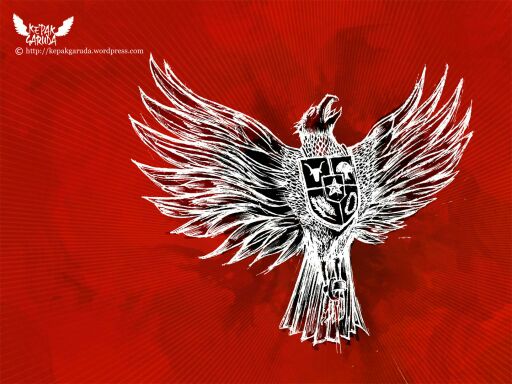 2. Politik Devide Et Impera
Sulawesi Selatan Raja Gowa ( Hasanuddin) bermusuhan dengan Raja Bone ( Aru Palaka) pada tahun 1689.
Banten ( Sultan Ageng Tirtayasa) bermusuhan dengan Sultan Haji pada tahun 1683.
3/6/2020
Materi Pancasila By Tatik Rohmawati, S.IP.M.SI
10
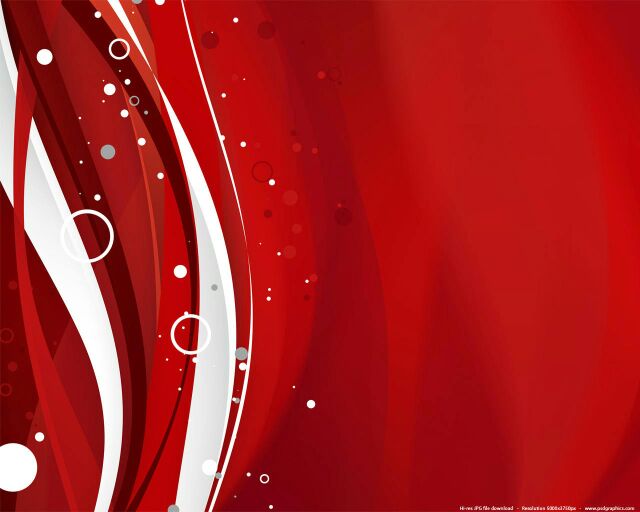 Nilai – nilai pancasila dalam perspektif sejarah bangsa
3/6/2020
Materi Pancasila By Tatik Rohmawati, S.IP.M.SI
11
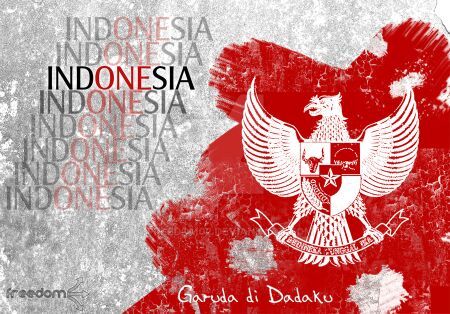 Masa Awal Kehidupan
Inti nilai kehidupan pada masa ini sudah
mencerminkan adanya hakikat nilai pancasila . 
Nilai religi dibuktikan dengan adanya pemujaan roh 
Nilai kemanusiaan yang tercermin dalam ritual upacara dan penguburan
Nilai persatuan dengan adanya kehidupan berkelompok
Nilai demokratis dengan adanya seorang pemimpin dalam kelompok
Nilai keadilan melalui sikap berbagi demi kepentingan bersama.
3/6/2020
Materi Pancasila By Tatik Rohmawati, S.IP.M.SI
12
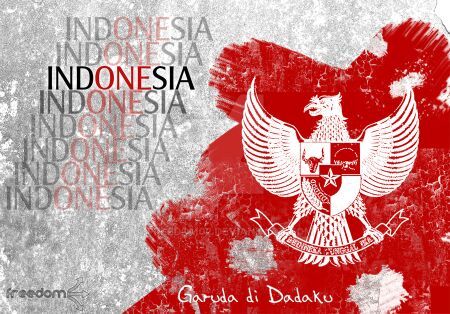 Masa Kerajaan Tradisional Awal
Nilai religius sudah terlihat dari masuknya berbagai agama yang dipengaruhi oleh negara luar melalui jalur perdagangan seperti China dan India.
Nilai kemanusiaan tercermin dari sikap sistem kasta dalam agama Hindu dan adanya interaksi sosial
Nilai persatuan mulai nampak ketika perpaduan budaya berkembang dibidang politik
Nilai demokratis nampak di pembagian kerja kerajaan
Nilai keadilan juga tercermin dari penguasa kerajaan pada masa itu
3/6/2020
Materi Pancasila By Tatik Rohmawati, S.IP.M.SI
13
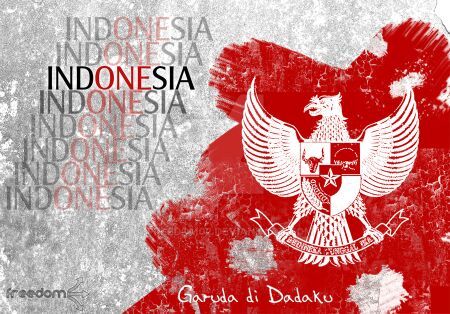 Asal Mula Pancasila secara Budaya
Menurut Sunoto ( 1984) menyatakan bahwa
Unsur – unsur Pancasila berasal dari bangsa
Indonesia sendiri, walaupun secara formal
Pancasila baru menjadi dasar Negara Republik
Indonesia pada tanggal 18 Agustus 1945, namun
jauh sebelum itu bangsa Indonesia telah memiliki
unsur – unsur Pancasila dan melaksanakan dalam
kehidupan mereka.
3/6/2020
Materi Pancasila By Tatik Rohmawati, S.IP.M.SI
14
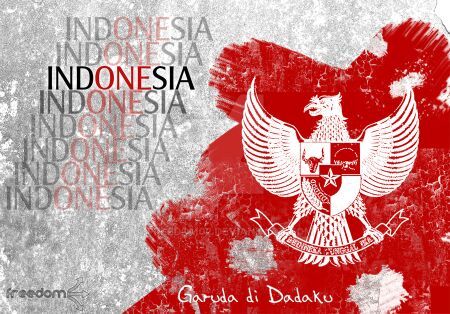 Dengan rinci Sunoto menunjukan fakta historis, diantaranya :
Sila Pertama : bahwa di Indonesia tidak pernah ada putus – putusnya orang percaya kepada Tuhan.
Sila Kedua : bahwa bangsa Indonesia terkenal ramah tamah, sopan santun, lemah lembut dengan sesama manusia.
Sila Ketiga : bahwa bangsa Indonesia dengan ciri-cirinya rukun, bersatu dan kekeluargaan
Sila Keempat : bahwa unsur – unsur demokrasi sudah ada dalam masyarakat
Sila Kelima : bahwa bangsa Indonesia dalam menunaikan tugas hidupnya terkenal lebih bersifat sosial dan berlaku adil terhadap sesama.
3/6/2020
Materi Pancasila By Tatik Rohmawati, S.IP.M.SI
15
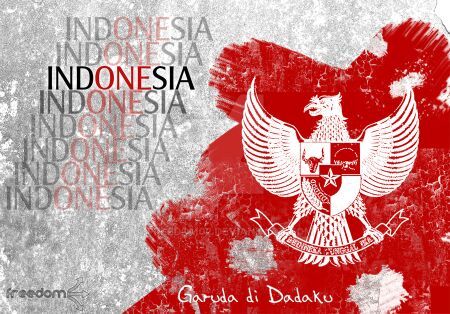 Asal Mula Pancasila secara Formal
Secara historis rumusan – rumusan Pancasila dibedakan dalam tiga kelompok: 
Rumusan Pancasila yang terdapat dalam sidang BPUPKI yang merupakan tahap pengusulan sebagai dasar Negara Republik Indonesia termasuk Piagam Jakarta
Rumusan Pancasila yang ditetapkan PPKI sebagai dasar filsafat Negara Indonesia yang sangat erat hubungannya dengan Proklamasi Kemerdekaan
Beberapa rumusan dalam perubahan ketatanegaraan Indonesia selama belum berlaku kembali rumusan Pancasila yang terkandung dalam Pembukaan UUD 1945
3/6/2020
Materi Pancasila By Tatik Rohmawati, S.IP.M.SI
16
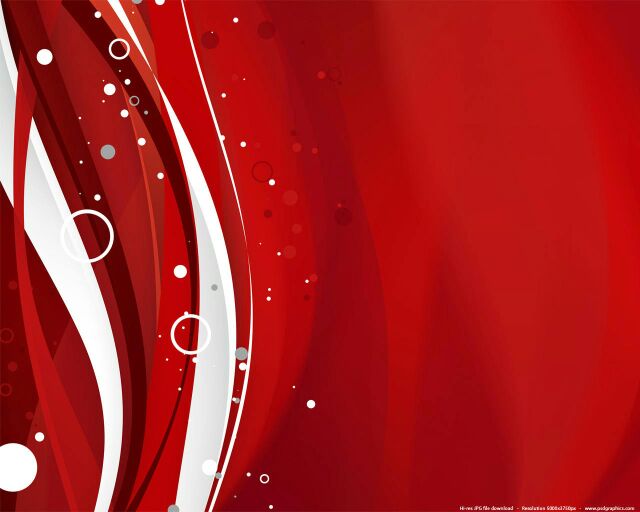 Peran dan fungsi pancasila
3/6/2020
Materi Pancasila By Tatik Rohmawati, S.IP.M.SI
17
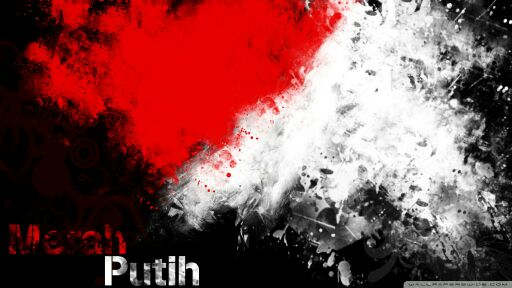 Dalam Kehidupan Bermasyarakat, Berbangsa dan Bernegara
Pancasila sebagai kepribadian bangsa : menunjukan kepribadian bangsa Indonesia yang dapat dibedakan dengan bangsa lain.
Pancasila sebagai dasar negara : mengatur pemerintahan negara atau penyelenggara negara.
Pancasila sebagai pandangan hidup bangsa: pancasila diamalkan dalam kehidupan sehari – hari.
Pancasila sebagai cita – cita dan tujuan bangsa
3/6/2020
Materi Pancasila By Tatik Rohmawati, S.IP.M.SI
18
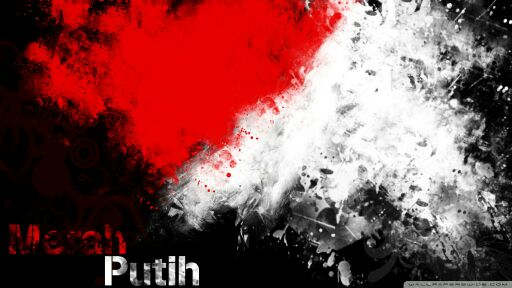 Pada Era Sekarang
Peranan Pancasila bukan hanya sebagai pedoman hidup bangsa, melainkan sebagai pembentuk karakter bangsa dan rakyat Indonesia. Sebagaimana Pancasila dibuat dengan tujuan untuk dijadikan dasar negara yang dapat membina dan membimbing bangsa Indonesia menuju kehidupan yang lebih baik dengan karakter dan ciri khas yang berkualitas
Fungsi Pancasila :
Pengatur tatanan hidup masyarakat
Alat pemersatu bangsa
Pedoman bagi segala kegiatan masyarakat
Jiwa dan kepribadian masyarakat Indonesia
Alat untuk keamanan dan kemakmuran bersama untuk Bangsa Indonesia
3/6/2020
Materi Pancasila By Tatik Rohmawati, S.IP.M.SI
19
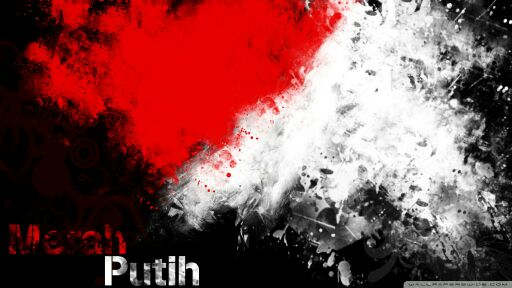 4 Pokok Pikiran yang terkandung dalam Pembukaan UUD 1945
Negara Persatuan ialah negara yang melindungi segenap bangsa Indonesia dan seluruh tumpah darah Indonesia, mengatasi segala paham golongan dan perorangan, mengatasi segala agama dan kepercayaan terhadap Tuhan Yang Maha Esa. Ini merupakan perwujudan sila ke-3 Pancasila
Negara bertujuan mewujudkan keadilan sosial bagi seluruh rakyat dalam rangka mewujudkan negara yang merdeka, bersatu, berdaulat, adil dan makmur. Ini merupakan perwujudan sila ke-5 Pancasila
3/6/2020
Materi Pancasila By Tatik Rohmawati, S.IP.M.SI
20
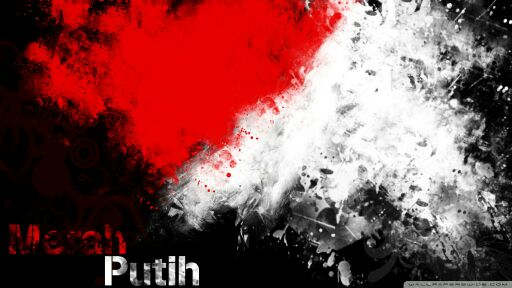 3. Negara berdaulatan rakyat mempunyai sistem pemerintahan demokrasi yang kita sebut demokrasi pancasila. Ini merupakan perwujudan sila ke-4 pancasila
4. Negara kita bukan negara ateis bukan juga negara teokrasi. Negara kita menjunjung tinggi semua agama dan kepercayaan kepada Tuhan Yang Maha Esa. Ini merupakan perwujudan sila pertama pancasila.
3/6/2020
Materi Pancasila By Tatik Rohmawati, S.IP.M.SI
21
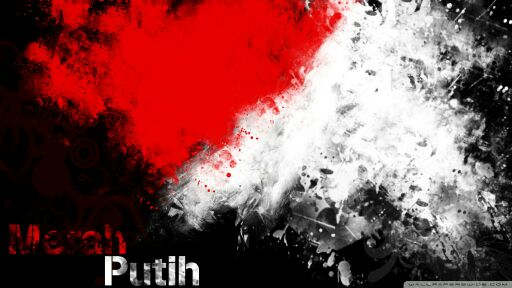 TANTANGAN PANCASILA SEBAGAI DASAR NEGARA
Menurut Wakil Ketua Umum Majelis Ulama Indonesia (MUI) Zainut Tauhid Sa'adi bahwa Pancasila menghadapi dua tantangan ke depan, yakni radikalisme agama dan radikalisme sekuler. Keduanya merupakan paham yang mengancam eksistensi Pancasila sebagai dasar negara dan pandangan hidup bangsa Indonesia.
3/6/2020
Materi Pancasila By Tatik Rohmawati, S.IP.M.SI
22
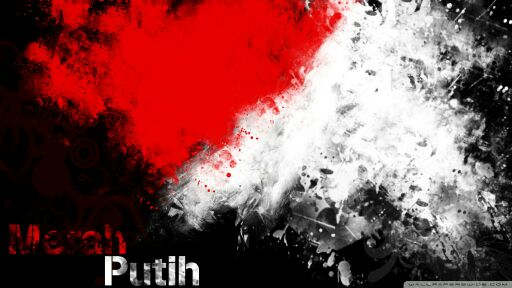 RADIKALISME AGAMA
Radikalisme agama adalah gerakan yang ingin mengganti Pancasila dengan ideologi yang berbasiskan agama, contohnya khilafah.
Ajarannya disebarkan kepada kelompok-kelompok staregis, misalnya pelajar, mahasiswa, ASN, dan kalangan militer.
3/6/2020
Materi Pancasila By Tatik Rohmawati, S.IP.M.SI
23
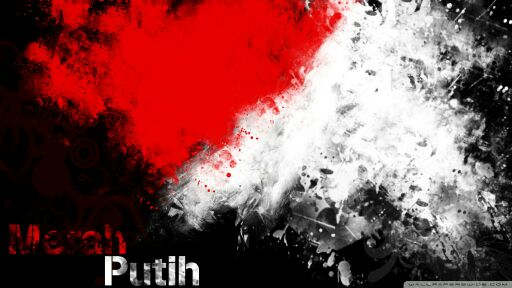 RADIKALISME SEKULER
Paham radikalisme sekuler, yaitu paham yang ingin memisahkan Pancasila dari nilai-nilai agama. Gerakan ini menghendaki agar bangsa Indonesia menjadi bangsa sekuler, liberal dan jauh dari nilai-nilai agama.

Untuk menghadapi tantangan dan ancaman tersebut, solusinya adalah dengan menguatkan komitmennya kepada nilai-nilai perjanjian luhur bangsa Indonesia, yaitu Pancasila, UUD NRI Tahun 1945, Bhineka Tunggal Ika dan NKRI.
3/6/2020
Materi Pancasila By Tatik Rohmawati, S.IP.M.SI
24
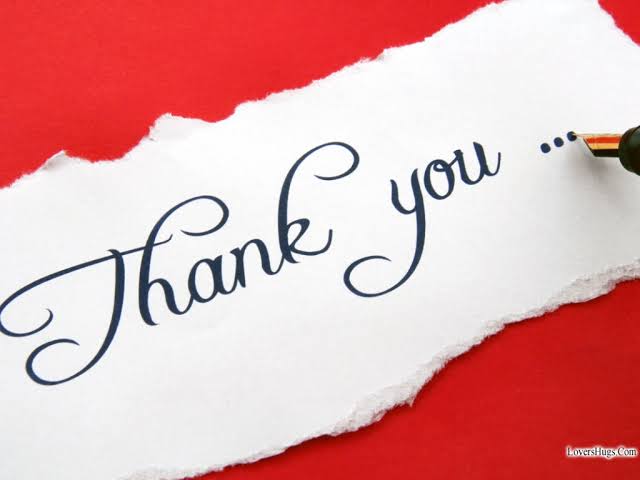 3/6/2020
Materi Pancasila By Tatik Rohmawati, S.IP.M.SI
25